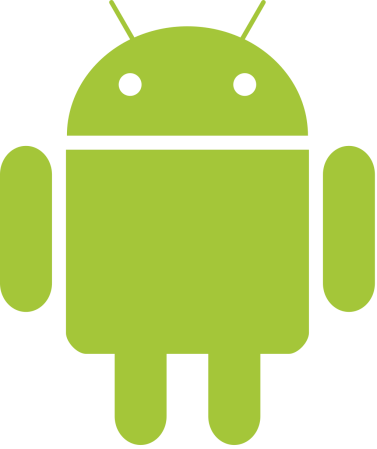 Принципы переноса ранее разработанных приложений на смартфон
Лекция 4
Авторы: Березовская Ю.В., Латухина Е.А., Носов К.А., Юфрякова О.А.
Содержание
Общие принципы портирования приложений
Особенности разработки интерфейсов с учетом возможностей смартфона
Работа с файловой системой и сетью при портировании на Android
Обзор программных средств. Инструменты Intel
Разработка приложений для смартфонов на ОС Android. Лекция 4. Тема "Принципы переноса ранее разработанных приложений на смартфон"
2
Общие принципы портирования приложений
Разработка приложений для смартфонов на ОС Android. Лекция 4. Тема "Принципы переноса ранее разработанных приложений на смартфон"
3
Портирование приложений
Портирование – адаптация некоторой программы или её части, чтобы она работала в другой среде, отличающейся от той среды, под которую она была изначально написана с максимальным сохранением её пользовательских свойств
Результат — порт 
Главная задача сохранить привычные пользователю функционал и интерфейс
Разработка приложений для смартфонов на ОС Android. Лекция 4. Тема "Принципы переноса ранее разработанных приложений на смартфон"
4
Причины портирования
Различия в системе команд процессора
Различия между способами взаимодействия операционной системы и программ (API — Application Program Interface)
Принципиальные различия в архитектуре вычислительных систем 
Несовместимость языка программирования с целевым окружением
Разработка приложений для смартфонов на ОС Android. Лекция 4. Тема "Принципы переноса ранее разработанных приложений на смартфон"
5
[Speaker Notes: Картинка???]
Роль стандартов в портировании
Международные стандарты значительно упрощают портирование 



Часто портирование между платформами, реализующими один и тот же стандарт, сводится к перекомпиляции на новой платформе
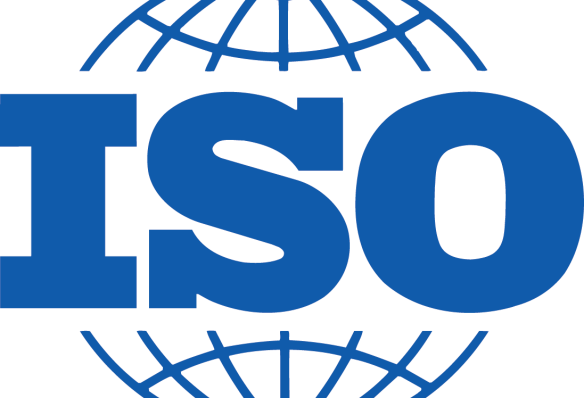 Разработка приложений для смартфонов на ОС Android. Лекция 4. Тема "Принципы переноса ранее разработанных приложений на смартфон"
6
[Speaker Notes: Картинка стандарты]
Портирование приложений
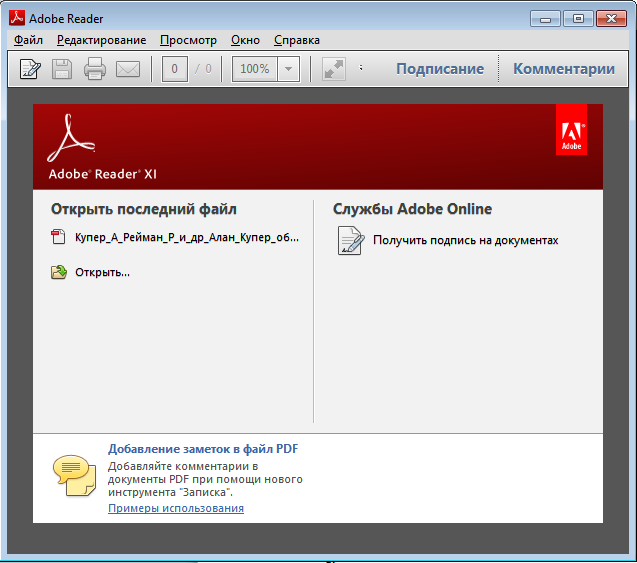 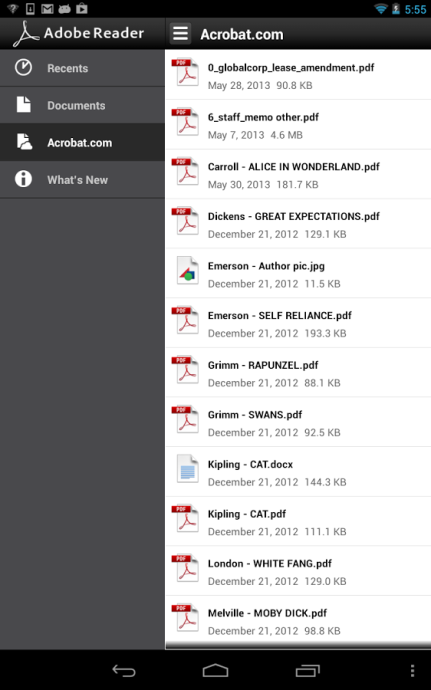 Разработка приложений для смартфонов на ОС Android. Лекция 4. Тема "Принципы переноса ранее разработанных приложений на смартфон"
7
Технические особенности смартфонов
Ограниченный объем памяти (оперативной и используемой для хранения)
Сравнительно невысокая скорость обработки информации
Слабый графический процессор
Ограниченный срок работы устройства от батареи
Небольшой экран
Разработка приложений для смартфонов на ОС Android. Лекция 4. Тема "Принципы переноса ранее разработанных приложений на смартфон"
8
[Speaker Notes: Печальная картинка??]
Технические возможности смартфонов
Сенсорный экран
Наличие датчиков gps, гироскопа, акселерометра и других
Легкое переключение между горизонтальным и вертикальным расположением экрана
Разработка приложений для смартфонов на ОС Android. Лекция 4. Тема "Принципы переноса ранее разработанных приложений на смартфон"
9
[Speaker Notes: Картинка!!]
Этапы разработки мобильного приложения
Постановка задачи
Создание прототипа
Определение системных требований и выбор инструмента
Работа над графикой и дизайном приложения
Разработка приложения
Тестирование и оптимизация
Подготовка и публикация приложения
Сбор аналитики и получение обратной связи
Исправление недочетов и выпуск обновлений
Разработка приложений для смартфонов на ОС Android. Лекция 4. Тема "Принципы переноса ранее разработанных приложений на смартфон"
10
Этапы разработки мобильного приложения
Постановка задачи
Создание прототипа
Определение системных требований и выбор инструмента
Работа над графикой и дизайном приложения
Разработка приложения
Тестирование и оптимизация
Подготовка и публикация приложения
Сбор аналитики и получение обратной связи
Исправление недочетов и выпуск обновлений
Разработка приложений для смартфонов на ОС Android. Лекция 4. Тема "Принципы переноса ранее разработанных приложений на смартфон"
11
Отличия портирования от разработки «с нуля»
Переработка интерфейса с учетом новых возможностей
Выбор подходящего инструмента разработки
Нужно подключить работающий код портируемого приложения
В процессе тестирования и оптимизации возможны значительные изменения в коде исходного приложения
Разработка приложений для смартфонов на ОС Android. Лекция 4. Тема "Принципы переноса ранее разработанных приложений на смартфон"
12
Платформы разработки
Разработка приложений для смартфонов на ОС Android. Лекция 4. Тема "Принципы переноса ранее разработанных приложений на смартфон"
13
Разделение кода
Перед портированием необходимо произвести разделение платформенно-зависимых и платформенно-независимых частей программы
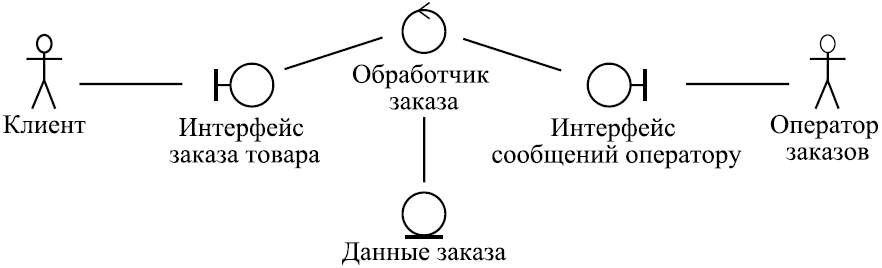 Разработка приложений для смартфонов на ОС Android. Лекция 4. Тема "Принципы переноса ранее разработанных приложений на смартфон"
14
[Speaker Notes: Плохая картинка((]
Особенности разработки интерфейсов с учетом возможностей смартфона
Разработка приложений для смартфонов на ОС Android. Лекция 4. Тема "Принципы переноса ранее разработанных приложений на смартфон"
15
Рекомендации по разработке интерфейсов
Элементы управления на экране должны бросаться в глаза
Располагайте наиболее важное в центре экрана
Используйте минимальное количество визуальных элементов
Дизайн приложения должен быть максимально простым и понятным
Разработка приложений для смартфонов на ОС Android. Лекция 4. Тема "Принципы переноса ранее разработанных приложений на смартфон"
16
Рекомендации по разработке интерфейсов
Создавайте визуальные якоря, помогающие пользователям ориентироваться
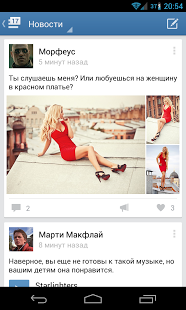 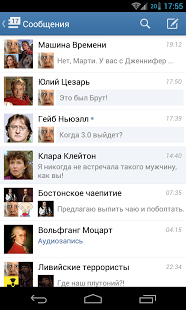 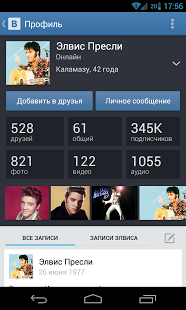 Разработка приложений для смартфонов на ОС Android. Лекция 4. Тема "Принципы переноса ранее разработанных приложений на смартфон"
17
Рекомендации по разработке интерфейсов
Элементы управления следует делать достаточно крупными, чтобы их можно было активировать пальцами. Минимальный размер – 7-10 мм
Используйте крупные шрифты без засечек
Четко указывайте наличие дополнительной информации за пределами экрана. Многие люди не привыкли к идее маленького экрана, требующего прокрутки информации
Разработка приложений для смартфонов на ОС Android. Лекция 4. Тема "Принципы переноса ранее разработанных приложений на смартфон"
18
Рекомендации по разработке интерфейсов
Если предполагается перевод интерфейса на другие языки, необходимо учитывать, что в некоторых языках слова длиннее, чем в других. Необходимо выделять элементам, содержащим текст, достаточное количество драгоценного места на экране
Учитывайте мобильный контекст использования. Люди имеют обыкновение пользоваться смартфонами на ходу, стоя, в общественном транспорте и т.д. 
Обязательно учитывайте официальные рекомендации разработчика платформы
Разработка приложений для смартфонов на ОС Android. Лекция 4. Тема "Принципы переноса ранее разработанных приложений на смартфон"
19
Рекомендации по дизайну приложений для Android
Официальные рекомендации от Google http://developer.android.com/design/index.html
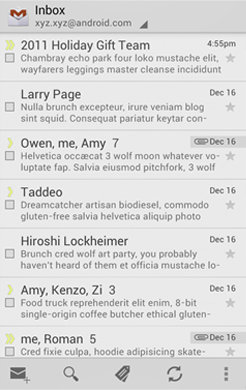 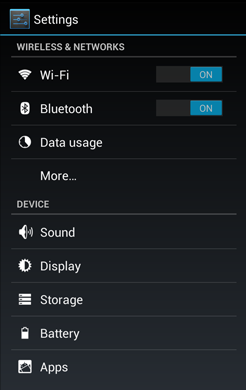 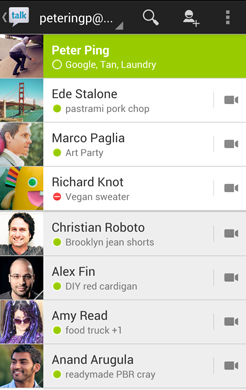 Разработка приложений для смартфонов на ОС Android. Лекция 4. Тема "Принципы переноса ранее разработанных приложений на смартфон"
20
Использование технических возможностей смартфонов при проектировании интерфейсов
Мультитач (мультикасание) – технология, позволяющая одновременно определить координаты двух и более точек касания
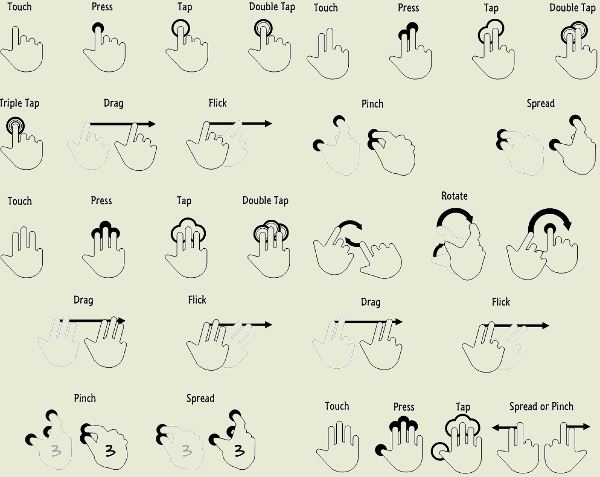 Разработка приложений для смартфонов на ОС Android. Лекция 4. Тема "Принципы переноса ранее разработанных приложений на смартфон"
21
Расположение смартфона в пространстве
Левой или правой рукой
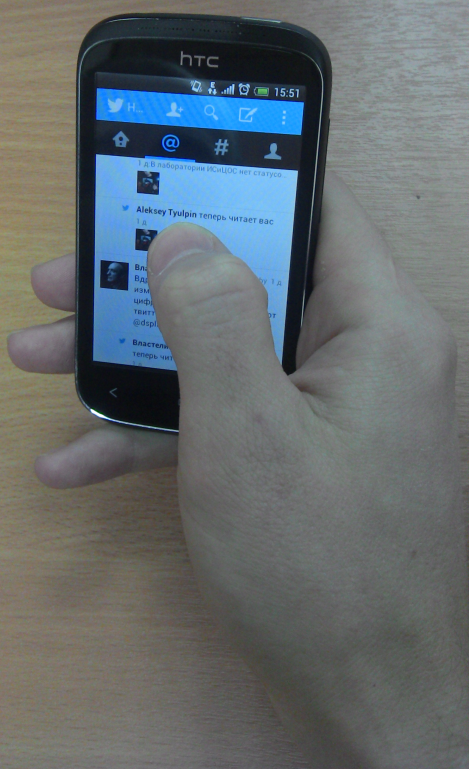 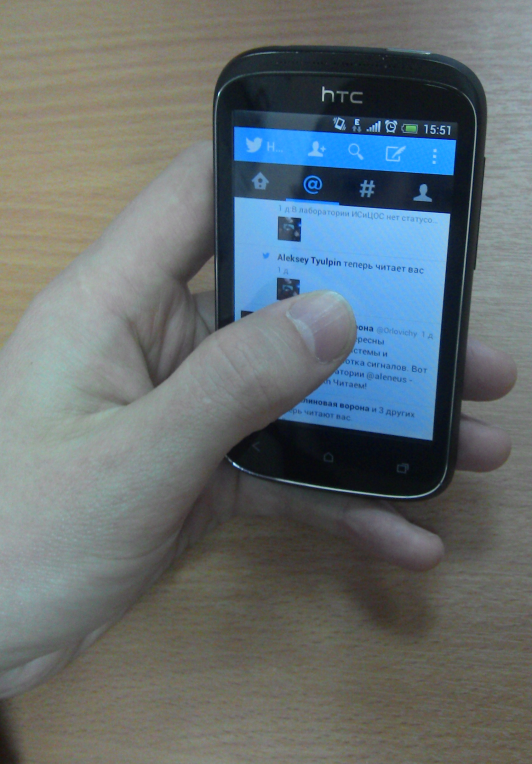 Разработка приложений для смартфонов на ОС Android. Лекция 4. Тема "Принципы переноса ранее разработанных приложений на смартфон"
22
Расположение смартфона в пространстве
Двумя руками
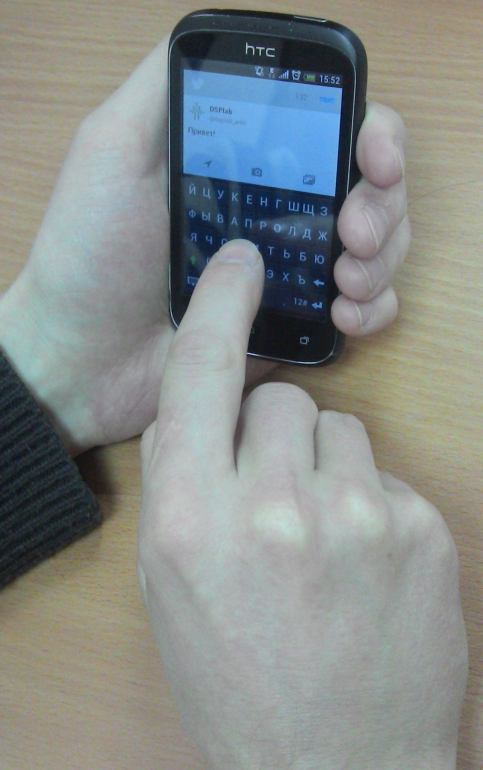 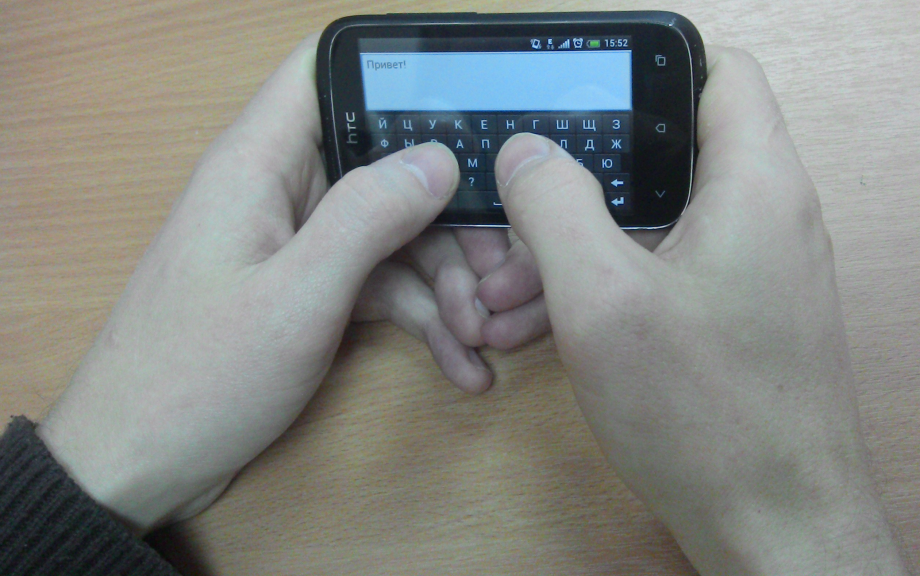 Разработка приложений для смартфонов на ОС Android. Лекция 4. Тема "Принципы переноса ранее разработанных приложений на смартфон"
23
Особенности сенсорного управления
В первую очередь опирается на визуальную обратную связь
Отсутствие физического ощущения нажатия клавиши (тактильной обратной связи)
Можно использовать вибрацию
Механика длительного касания. Можно использовать для вызова контекстного меню или дополнительных параметров
Разработка приложений для смартфонов на ОС Android. Лекция 4. Тема "Принципы переноса ранее разработанных приложений на смартфон"
24
Влияние размера экрана
Разрешение – общее число физических пикселей на экране
Экранная плотность – количество пикселей в физической области экрана, как правило, называют DPI (точек на дюйм)
Разработка приложений для смартфонов на ОС Android. Лекция 4. Тема "Принципы переноса ранее разработанных приложений на смартфон"
25
Влияние размера экрана
Плотностно-независимая точка (DP) –виртуальная единица-пиксел, которая используется при определении интерфейса макета, чтобы сделать размеры макета или его положения независимым от плотности образом
Эквивалентна одному физическому пикселю на 160 DPI (базовая плотность) 
Формула преобразования единиц DP в пиксели: пиксель = DP * (DPI/ 160)
Разработка приложений для смартфонов на ОС Android. Лекция 4. Тема "Принципы переноса ранее разработанных приложений на смартфон"
26
Телефоны и планшеты
2 типа устройств: телефонный (до 600 DP) и планшетный (больше или равно 600 DP)
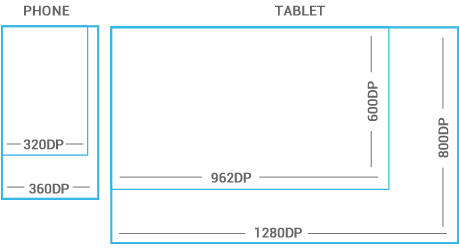 Разработка приложений для смартфонов на ОС Android. Лекция 4. Тема "Принципы переноса ранее разработанных приложений на смартфон"
27
5 основных плотностей экрана
LDPI (низкий)
MDPI (средний)
HDPI (высокий)
XHDPI (очень высокий)
XXHDPI (очень-очень высокий)
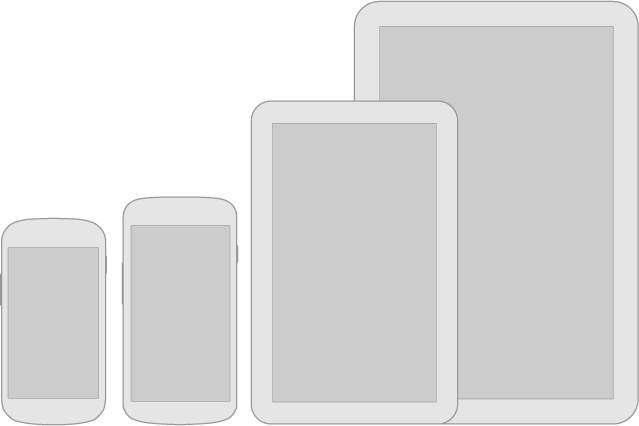 Разработка приложений для смартфонов на ОС Android. Лекция 4. Тема "Принципы переноса ранее разработанных приложений на смартфон"
28
Минимальный размер элементов управления
Элементы управления должны быть размером по крайней мере 48 DP 
Расстояние между элементами управления не должно быть меньше 8 DP
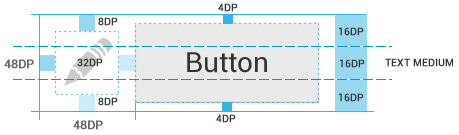 Разработка приложений для смартфонов на ОС Android. Лекция 4. Тема "Принципы переноса ранее разработанных приложений на смартфон"
29
Портирование графики, работа с файловой системой и сетью
Разработка приложений для смартфонов на ОС Android. Лекция 4. Тема "Принципы переноса ранее разработанных приложений на смартфон"
30
Разработка интерфейсов для разных экранов
Необходимо подключить различные варианты компоновки интерфейсов для различных плотностей экранов
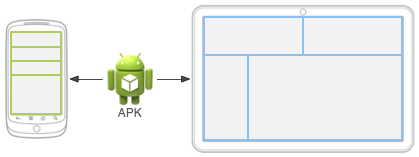 Разработка приложений для смартфонов на ОС Android. Лекция 4. Тема "Принципы переноса ранее разработанных приложений на смартфон"
31
Указание альтернативных конфигураций
Создайте новый каталог в res/ с именем в виде <resources_name>-<config_qualifier>, где 
<resources_name> – это имя каталога соответствующих ресурсов по умолчанию 
<qualifier> – имя, определяющее индивидуальную конфигурацию устройств
Сохраните соответствующие файлы в этот новый каталог
Разработка приложений для смартфонов на ОС Android. Лекция 4. Тема "Принципы переноса ранее разработанных приложений на смартфон"
32
Указание альтернативных конфигураций
Настройка выравнивания (layout)
res/
    layout/   
        main.xml  (по умолчанию)
    layout-ar/  
        main.xml  (для арабских стран)
    layout-ldrtl/  
        main.xml  (для любого языка, предусматривающего                  чтение справа налево, кроме арабского,			   потому что соответствующий квалификатор                   имеет более высокий приоритет)
Разработка приложений для смартфонов на ОС Android. Лекция 4. Тема "Принципы переноса ранее разработанных приложений на смартфон"
33
Указание альтернативных конфигураций
Настройка графики (drawable)
res/
    drawable/   
        icon.png
        background.png    
    drawable-hdpi/  
        icon.png
        background.png 
hdpi указывает, что ресурсы в этой директории рассчитаны для устройств с экраном высокой плотности. Изображения в каждом из этих каталогов рассчитаны на различные типы экранов, однако имена файлов совпадают
Разработка приложений для смартфонов на ОС Android. Лекция 4. Тема "Принципы переноса ранее разработанных приложений на смартфон"
34
Работа с файловой системой и сетью
В целях безопасности одно приложение не может получить доступ к файлам другого. Однако подобное ограничение не распространяется на файлы, расположенные на SD-карте
При разработке приложений следует придерживаться следующего правила: критичные для работы приложения файлы записываются в память устройства, а дополнительные, особенно имеющие большой объем, лучше выносить на карту памяти
Разработка приложений для смартфонов на ОС Android. Лекция 4. Тема "Принципы переноса ранее разработанных приложений на смартфон"
35
Работа с файловой системой и сетью
Для периодической синхронизации можно сделать в настройках опцию «Синхронизировать только через wi-fi»
Следует жестко контролировать подключения и отключения от сети, время работы сервисов
Следует использовать защищенные сетевые протоколы (например, HTTPS) для передачи пользовательских паролей и другой конфиденциальной информации
Разработка приложений для смартфонов на ОС Android. Лекция 4. Тема "Принципы переноса ранее разработанных приложений на смартфон"
36
Обзор программных средств. Инструменты Intel. Intel XDK
Разработка приложений для смартфонов на ОС Android. Лекция 4. Тема "Принципы переноса ранее разработанных приложений на смартфон"
37
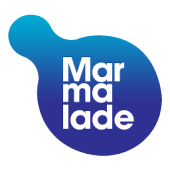 Marmalade Juice
Marmalade SDK — кроссплатформенное SDK от Ideaworks3D Limited
Представляет собой набор библиотек, образцов, инструментов и документации, необходимых для разработки, тестирования и развертывания приложений для мобильных устройств
Однократное написание программы и компилирование ее на все поддерживаемые платформы
Разработка приложений для смартфонов на ОС Android. Лекция 4. Тема "Принципы переноса ранее разработанных приложений на смартфон"
38
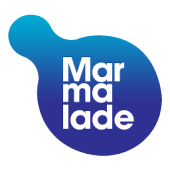 Marmalade Juice
Поддерживает различные платформы:
iOS версии 4.3 и выше
Android версии 2.1 и выше (в том числе х86)
Windows Phone 8
Tizen 2.2 и др 
Windows XP и выше 
OSX 10.6 и выше
Разработка приложений для смартфонов на ОС Android. Лекция 4. Тема "Принципы переноса ранее разработанных приложений на смартфон"
39
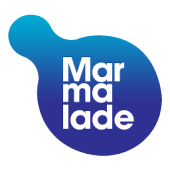 Marmalade Juice
Код пишется на С++ или с использованием HTML5, может содержать скриптовые вставки на Lua 
Многие игры, прочно обосновавшиеся в топах магазинов приложений, от казуальных «Cut the Rope» и «Plants vs. Zombies» до крутых «Call of Duty» и «Need for Speed» были разработаны с использованием Marmalade
Самая дешевая лицензия - 15$ за месяц использования (бесплатный пробный период 30 дней)
Разработка приложений для смартфонов на ОС Android. Лекция 4. Тема "Принципы переноса ранее разработанных приложений на смартфон"
40
Android NDK
Набор инструментов, позволяющих реализовать части приложения с использованием языков C и C + +
Можно использовать для повышения производительности некоторых приложений, но необходимо соблюдать меры предосторожности, поскольку желаемого результата можно добиться не всегда
Не стоит использовать Android NDK только потому, что вы хорошо знаете С/С++
Разработка приложений для смартфонов на ОС Android. Лекция 4. Тема "Принципы переноса ранее разработанных приложений на смартфон"
41
Android NDK
Предоставлении разработчикам следующие возможности:
Компиляция встроенной библиотеки C/C++ для использования (при вызове кодом Java) в пакете Android
Перекомпиляция встроенных библиотек ARM для x86 (микроархитектура Intel® Atom™) с возможностью портирования при необходимости
Разработка приложений для смартфонов на ОС Android. Лекция 4. Тема "Принципы переноса ранее разработанных приложений на смартфон"
42
Intel® C++ Compiler для Android
Компилятор для создания приложений C и C + +, ориентированные на устройства Android на базе Intel Atom
Можно подключить инструменты Intel® C++ Compiler к Android NDK
Можно использовать в качестве автономного компилятора
Разработка приложений для смартфонов на ОС Android. Лекция 4. Тема "Принципы переноса ранее разработанных приложений на смартфон"
43
Intel® C++ Compiler для Android
Разработка приложений для Android мобильных устройств на базе процессоров Intel
Совместимость с Android NDK
Совместимость с GNU C++ 
Разработка на Windows, OS X или Linux.
Поддержка Eclipse и командной строки
Простая и быстрая загрузка и установка
Поддержка Android Jelly Bean и Android KitKat
Разработка приложений для смартфонов на ОС Android. Лекция 4. Тема "Принципы переноса ранее разработанных приложений на смартфон"
44
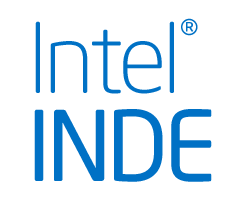 Intel® Integrated Native Developer Experience beta
Бета-версия кросс-платформенного комплекта разработчика от Intel для быстрого и легкого создания приложений для Android и Windows
Предоставляет полный набор C++/Java инструментов, библиотек и примеров для настройки среды, создания кода, компиляции, отладки и анализа на устройствах на базе процессоров Intel® и некоторых возможностей Android-устройств на базе ARM
Ранее была известна под именем Beacon Mountain
Разработка приложений для смартфонов на ОС Android. Лекция 4. Тема "Принципы переноса ранее разработанных приложений на смартфон"
45
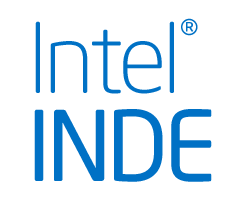 Возможности Intel® INDE: медиа
Легко добавить видео и аудио расширения, которые работают на актуальных версиях популярных смартфонов и планшетов. Intel® INDE Media Pack содержит примеры приложений, позволяющих:
Работать с камерой и осуществлять захват содержимого экрана
Редактировать видео
Работать с потоковым видео
Поддерживать устройства Android на базе архитектур Intel и ARM
Разработка приложений для смартфонов на ОС Android. Лекция 4. Тема "Принципы переноса ранее разработанных приложений на смартфон"
46
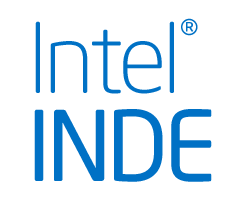 Возможности Intel® INDE: потоки
Эффективная реализация параллелизма с помощью Intel® Threading Building Blocks (Intel® TBB)
Intel® TBB предназначена для разработки высокопроизводительных и масштабируемых приложений
Может работать с устройствами Android с версией не меньше 4.3 и клиентскими версиями Microsoft Windows 7-8.1
Разработка приложений для смартфонов на ОС Android. Лекция 4. Тема "Принципы переноса ранее разработанных приложений на смартфон"
47
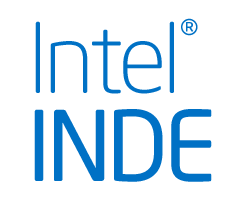 Возможности Intel® INDE: компиляция и построение кода
Используется Intel® C++ Compiler для Android
Максимальная производительность графики достигается посредством использования Compute Code Builder
Работает с Google Renderscript и OpenCL™
Можно использовать в автономном режиме или интегрировать с Microsoft Visual Studio или Eclipse
Разработка приложений для смартфонов на ОС Android. Лекция 4. Тема "Принципы переноса ранее разработанных приложений на смартфон"
48
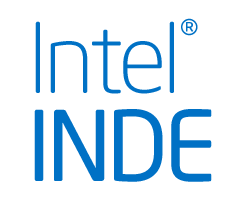 Возможности Intel® INDE: анализ и отладка
В режиме реального времени для анализа исполнения кода, использования CPU/GPU, выполнения различных задач
Для анализа и отладки захваченных кадров
Содержит Intel® Graphics Performance Analyzer (Intel® GPA) System Analyzer, Intel® GPA Platform Analyzer, Intel® GPA Frame Analyzer и Intel® Frame Debugger
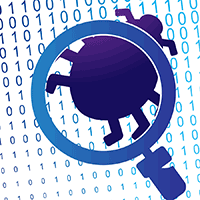 Разработка приложений для смартфонов на ОС Android. Лекция 4. Тема "Принципы переноса ранее разработанных приложений на смартфон"
49
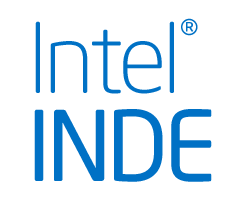 Возможности Intel® INDE
Можно быстро настроить среду под себя, потратив на это не часы, а минуты
Можно выбрать часть инструментов и установить только их
Может работать с Google Android SDK (включая Eclipse), плагином Microsoft Visual Studio, Android NDK и другими средствами
Разработка приложений для смартфонов на ОС Android. Лекция 4. Тема "Принципы переноса ранее разработанных приложений на смартфон"
50
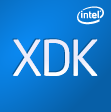 Intel XDK
Поддерживает разработку кроссплатформенных мобильных приложений
Позволяет разрабатывать приложения, используя следующие HTML5, CSS3 и JavaScript
Более полный обзор среды приведен в первой части данного курса
Разработка приложений для смартфонов на ОС Android. Лекция 4. Тема "Принципы переноса ранее разработанных приложений на смартфон"
51
Дополнительные источники
Статья Джона Бергмана «Реализация сенсорного интерфейса в новых и существующих играх» (http://software.intel.com/ru-ru/node/394259)
Официальные рекомендации Google по разработке дизайна приложений для платформы Androd (http://developer.android.com/design/index.html)
Портирование OpenGL на Android на Intel® Atom (http://software.intel.com/ru-ru/articles/opengl-android-intel-atom-1) 
Учебный курс «Введение в разработку приложений для ОС Android» http://www.intuit.ru/studies/courses/12643/1191/info 
Справочник по работе с файлами в Android http://forum.startandroid.ru/viewtopic.php?f=26&t=860 
Работа с сетью в Android: трафик, безопасность и батарейка http://habrahabr.ru/company/mailru/blog/185696/ 
Портирование кода на мобильные устройства iOS/Android http://habrahabr.ru/company/mailru/blog/182506/ 
Методика портирования приложений NDK Android http://software.intel.com/ru-ru/articles/ndk-android-application-porting-methodologies
Intel® C++ Compiler 14.0 for Android https://software.intel.com/ru-ru/c-compiler-android/
Разработка приложений для смартфонов на ОС Android. Лекция 4. Тема "Принципы переноса ранее разработанных приложений на смартфон"
52